১ ঝুটা পানির বিধান  গুলো বলতে পারবে।
২ ঝুটা পানির বিধান  গুলো সম্পর্কে ব্যাখ্যা করতে পারবে/লিখতে  পারবে। 
৩ ঝুটা পানির বিধান গুলো সনাক্ত করতে পারবে /বর্ননা করতে পারবে  ঈতাদি।
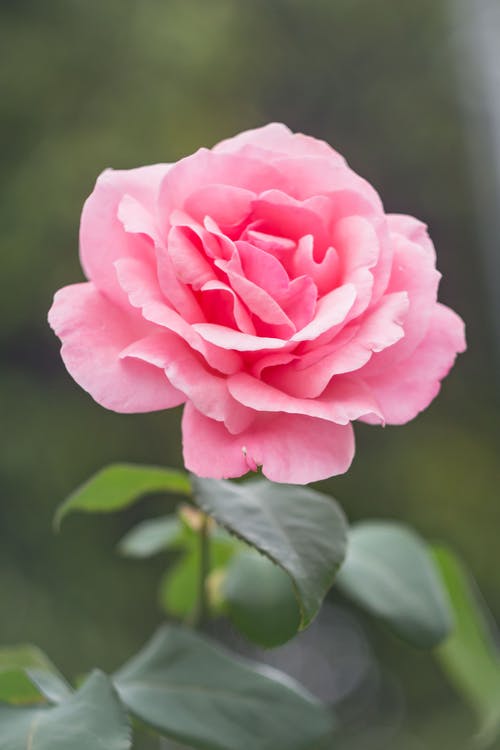 WELCOME
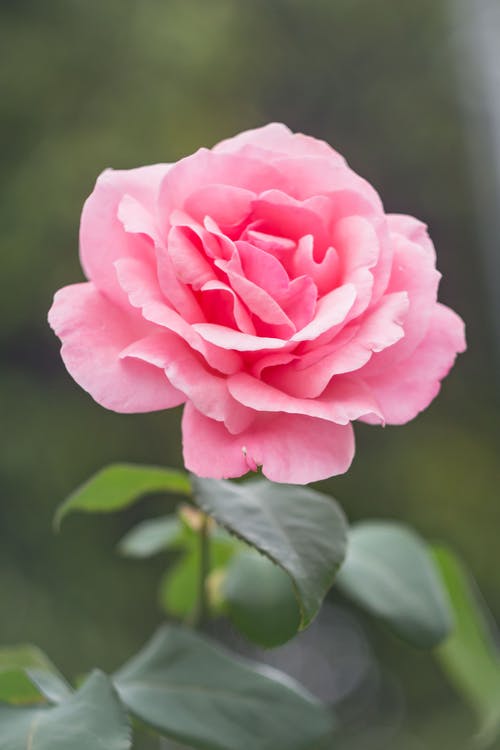 WELCOME
পরিচয়ঃ
হকারেনামঃ উম্মে হাবিবা খাতুন
Umma habiba khatun
Umma habiba khatun chuadanga mohila Dhakil madrasa
Six 	40 
Seven	50 
Eight	45
Umma habiba khatun
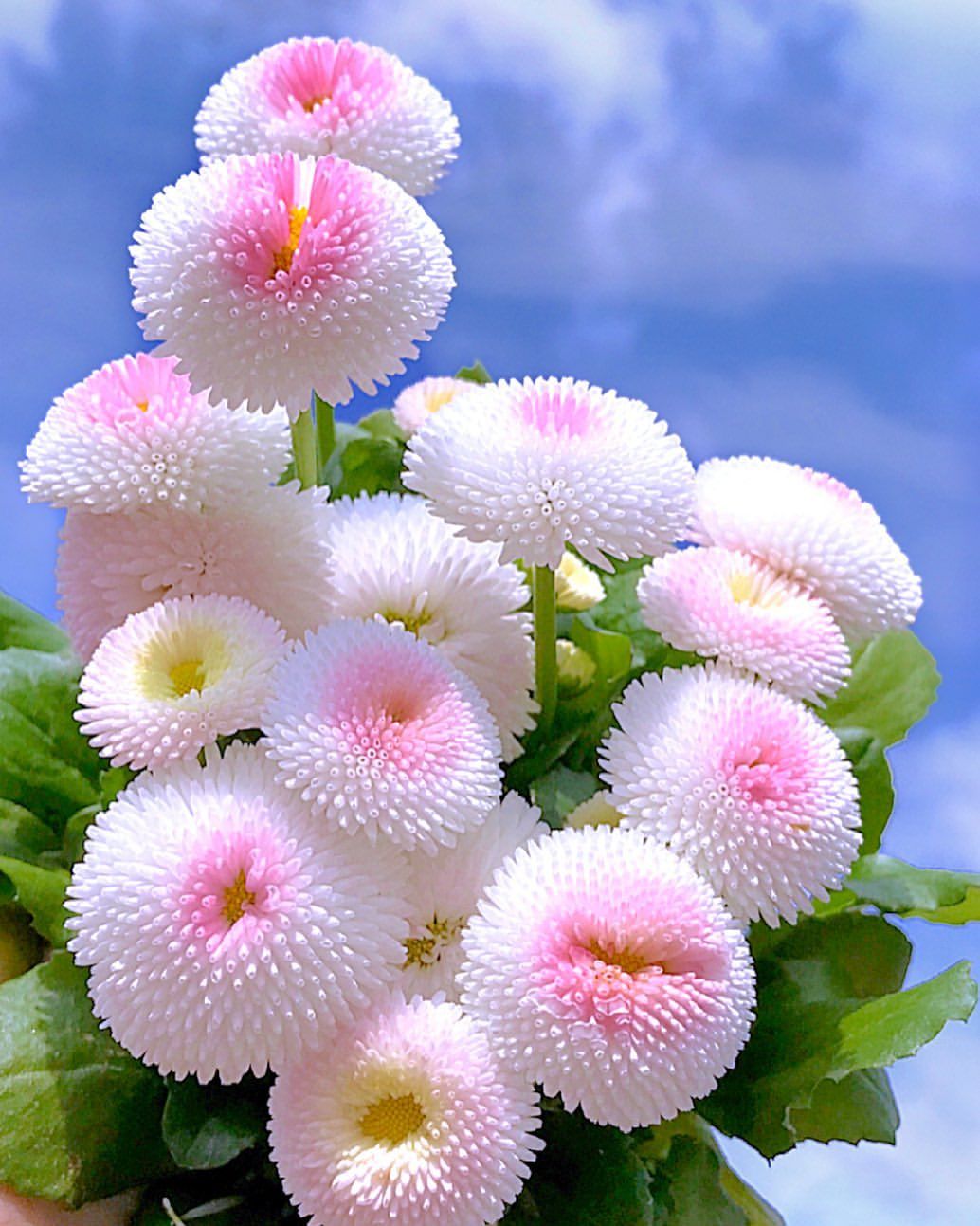 Read 1
Read 2
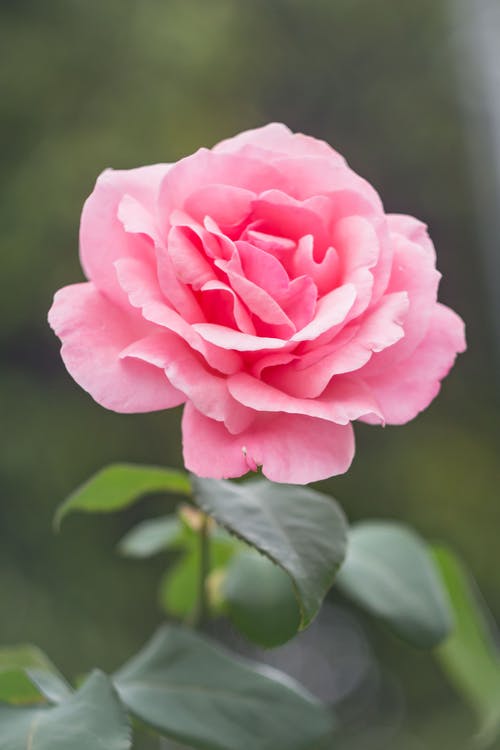 Welcome
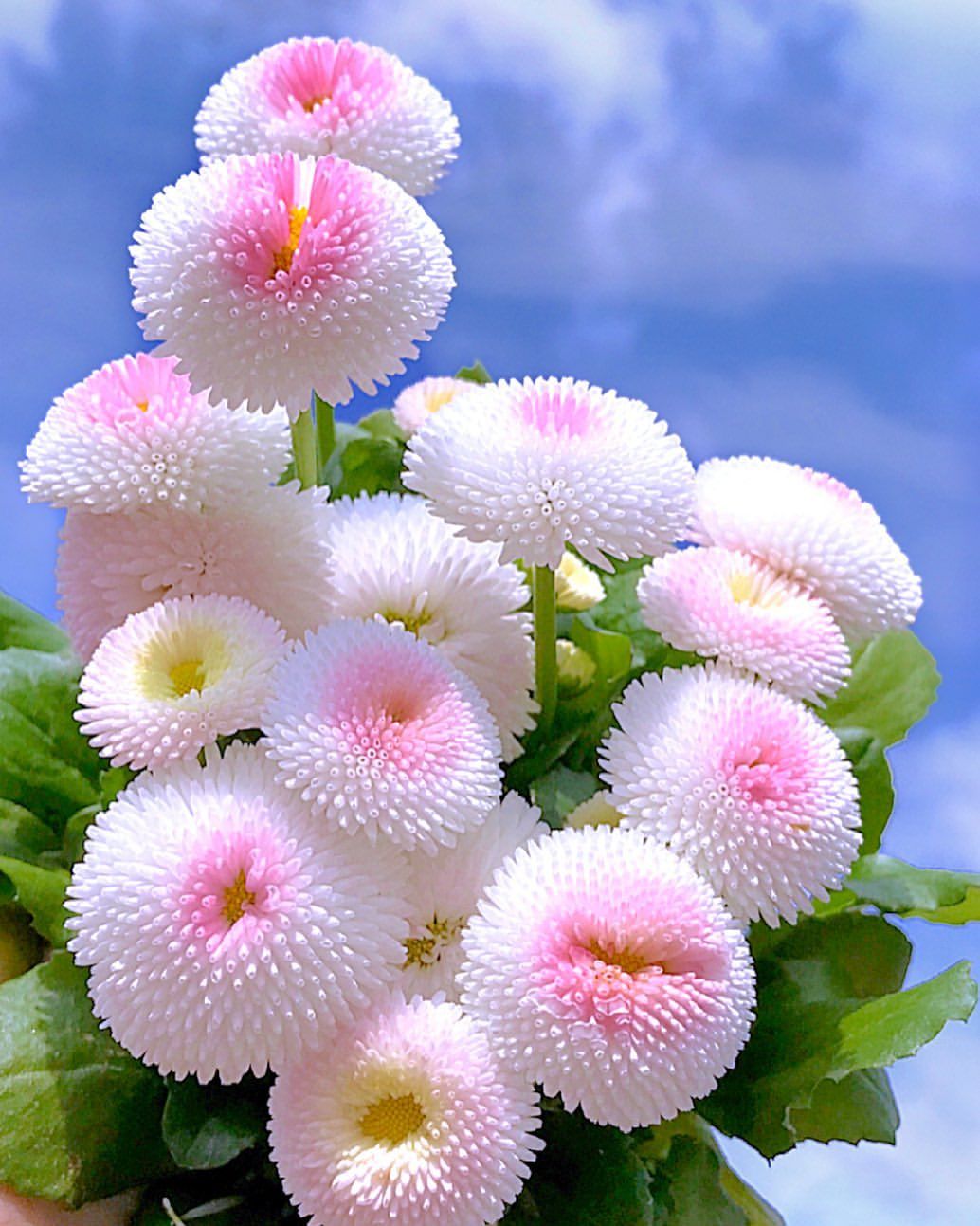 chuadanga
Damurhuda